EPIDEMIAS COMPORTAM MONOPÓLIOS?
PATENTES FARMACÊUTICAS E SAÚDE: AIDS E COVID-19
Pedro Villardi
Julho 2020
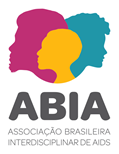 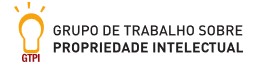 QUEM SOMOS?
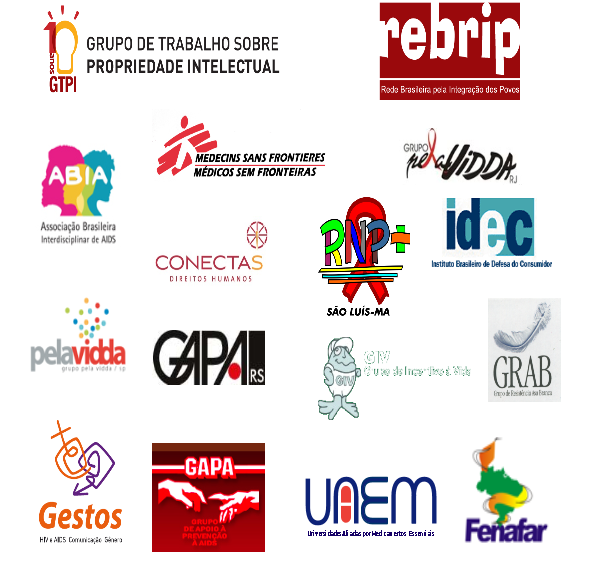 REDES QUE FAZEMOS PARTE
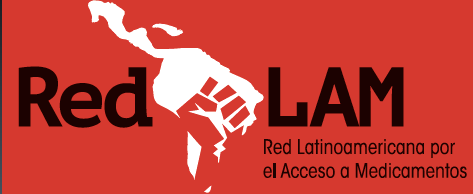 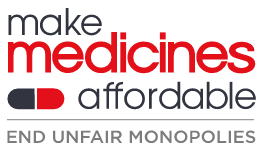 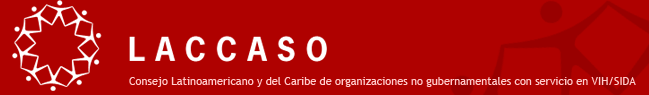 O QUE PATENTES TEM A VER COM SAÚDE?
O que é uma patente? 

Na prática: patentes geram MONOPÓLIOS e exclusividade para explorar uma determinada tecnologia

  Como chegamos até aqui?

1994: Criação da OMC e assinatura do Acordo TRIPS
1996: modificação da lei brasileira (como era até então?)


Resultado: 
grandes laboratórios farmacêuticos transnacionais vendem medicamentos pelo preço que quiserem. 
muitas pessoas ficam sem acesso a medicamentos essenciais 
políticas públicas de saúde são ameaçadas ou mesmo inviabilizadas.

.
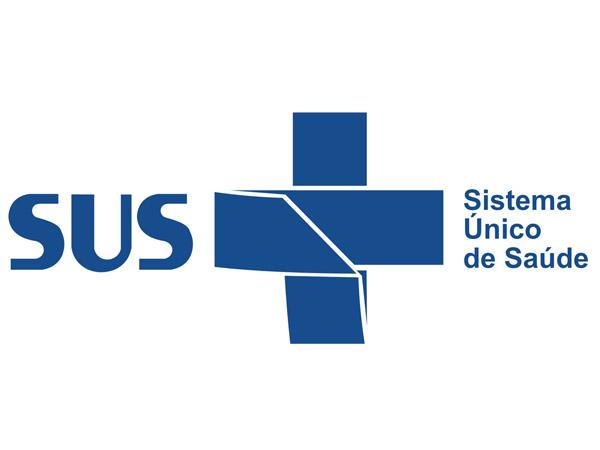 A sustentabilidade das política de acesso a medicamentos do SUS
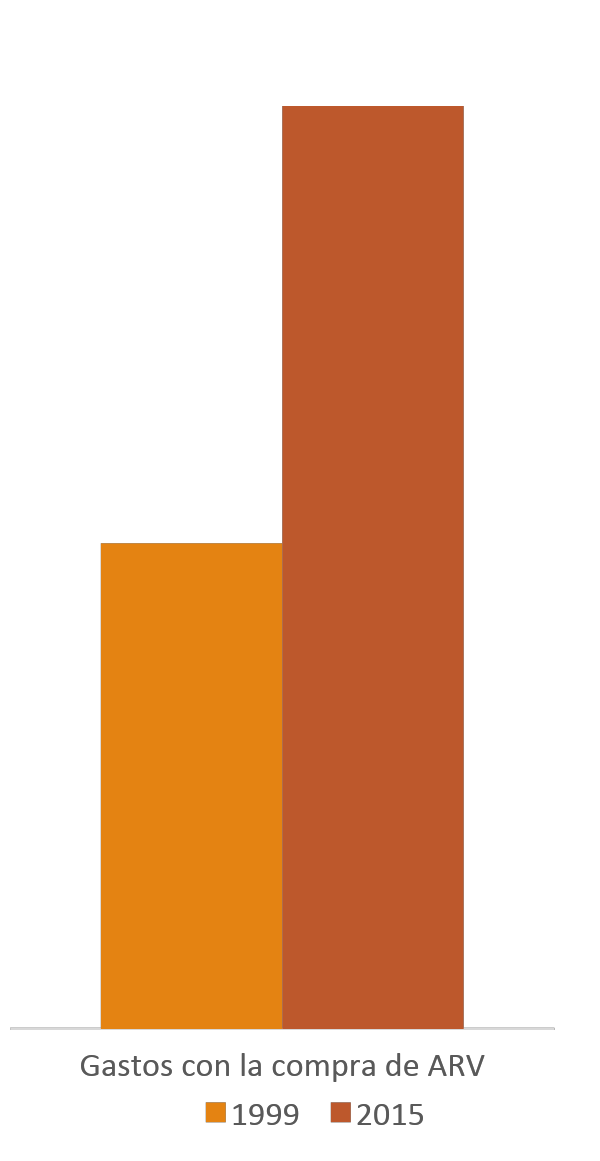 Sistema Único de Saúde (SUS)
Universal, Integral e gratuito – saúde como direito
Aprovação da Lei nº 9.279/1996
Aprovação da Lei n 9.313/96
Tensão: acesso universal e medicamentos em situação de monopólio 

Entre 2003 e 2012: aumento de oito vezes; +/- 1,5 bilhões de dólares em 2012
Entre 1999 e 2015 o aumento das gastos con a compra de ARV foi de mais de 90%
Número de medicamentos ARV em situación de monopólio
1999: 2
2017: 11
De quem estamos falando?
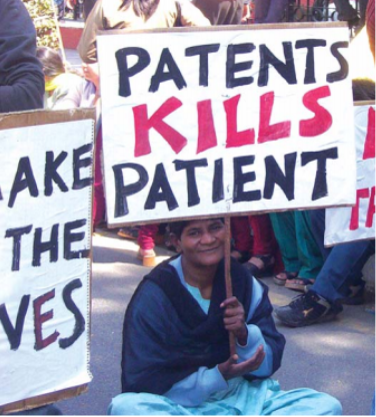 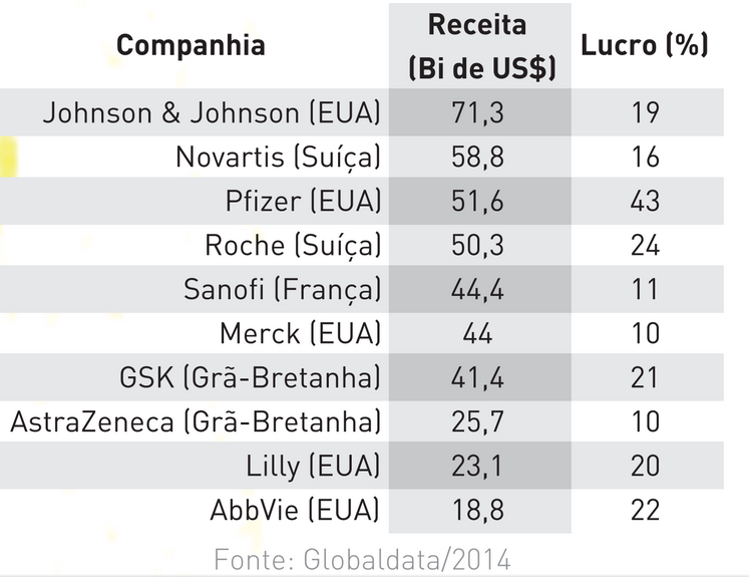 KALETRA (Lopinavir/Ritonavir)
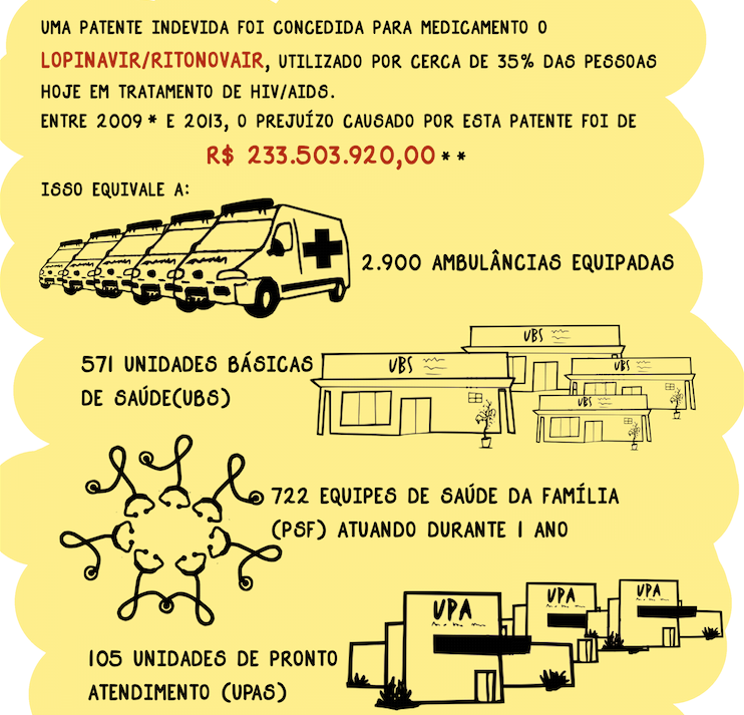 En 2005, representava aproximadamente 30% de todo o gasto do Programa Nacional DST/AIDS com  compra de medicamentos

Declaração de interesse público do Kaletra

Em outubro de 2005, foi firmado um contrato entre o governo brasileiro e o Laboratório Abbott para o fornecimento do medicamento

Ação Civil Pública: SC e Minitério Público Federal vs governo e Abbot
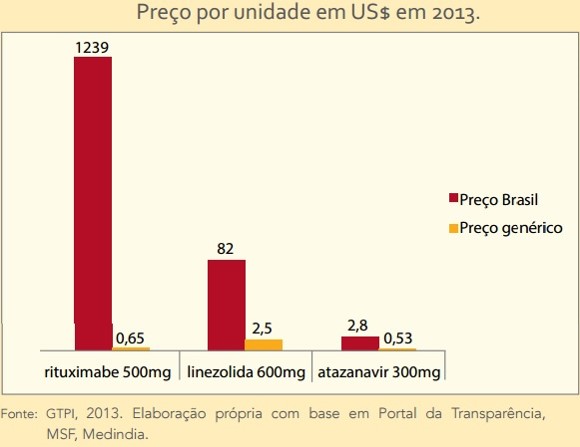 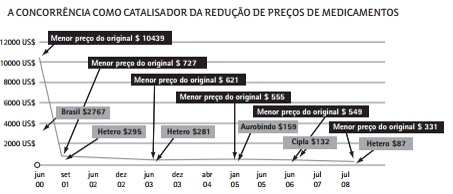 Violações do Direito à Saúde: práticas de maximização de lucro utilizadas por corporações farmacêuticas
- Patenteamento indevido 
- Evergreening 
- Doenças Negligenciadas e falta de Inovação 
- Captura Corporativa | Local e Mundial 
- Pressão Política 
- Ataques Jurídicos
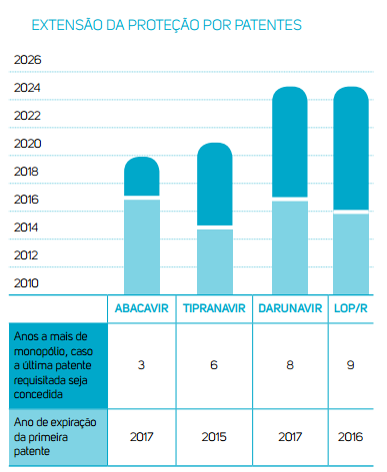 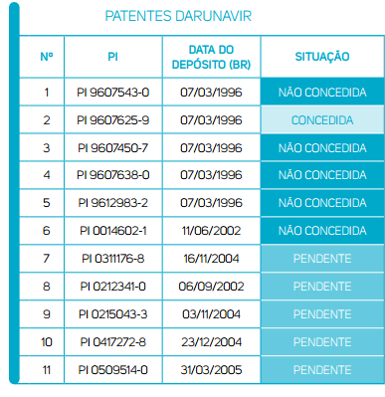 Inovação em tempos de COVID-19
mais de 100 países pesquisando tecnologias
Pipeline: como estão as pesquisas (11/05 - Fonte: Policy Curves R&D Tracker)
187 desenvolver diagnóstico
151 para tratamentos
121 para vacinas
Pesquisas clínicas
721 no mundo
13 no Brasil
Grande esforço global. Como garantir a distribuição desse esforço de maneira equitativa?
Remdesivir
- Preço anunciado pela Gilead
US$ 2.340
Brasil fora dos países da licença voluntária
Há opções de fornecedores internacionais
As empresas cobrarão preços justos?
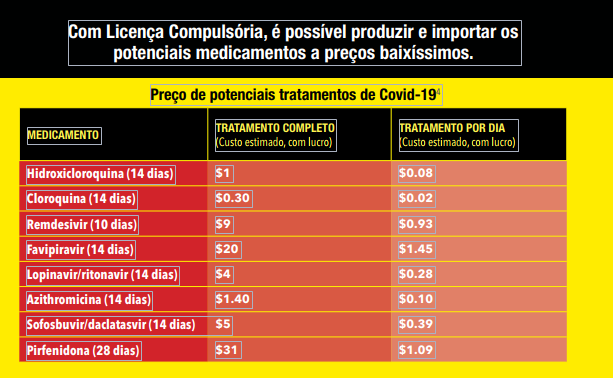 Vacinas
Brasil fechou parcerias para a transferência de tecnologia de duas candidatas
Há outras 11 em fase III
Um acordo para cada?
Como garantir acesso?
No mundo
Coordenação das pesquisas e mecanismos que garantam distribuição equitativa das tecnologias
No Brasil
Aprovação do PL 1462/2020
A importância da licença compulsória
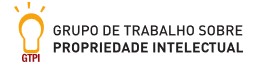 Obrigadp!
pedro@abiaids.org.br
instagram: @deolhonaspatentes
twitter: @GTPI
www.deolhonaspatentes.org